Magnetic and Mechanical Design of Large Aperture HTS Superconducting Dipole for the Muon Collider Accelerator Ring
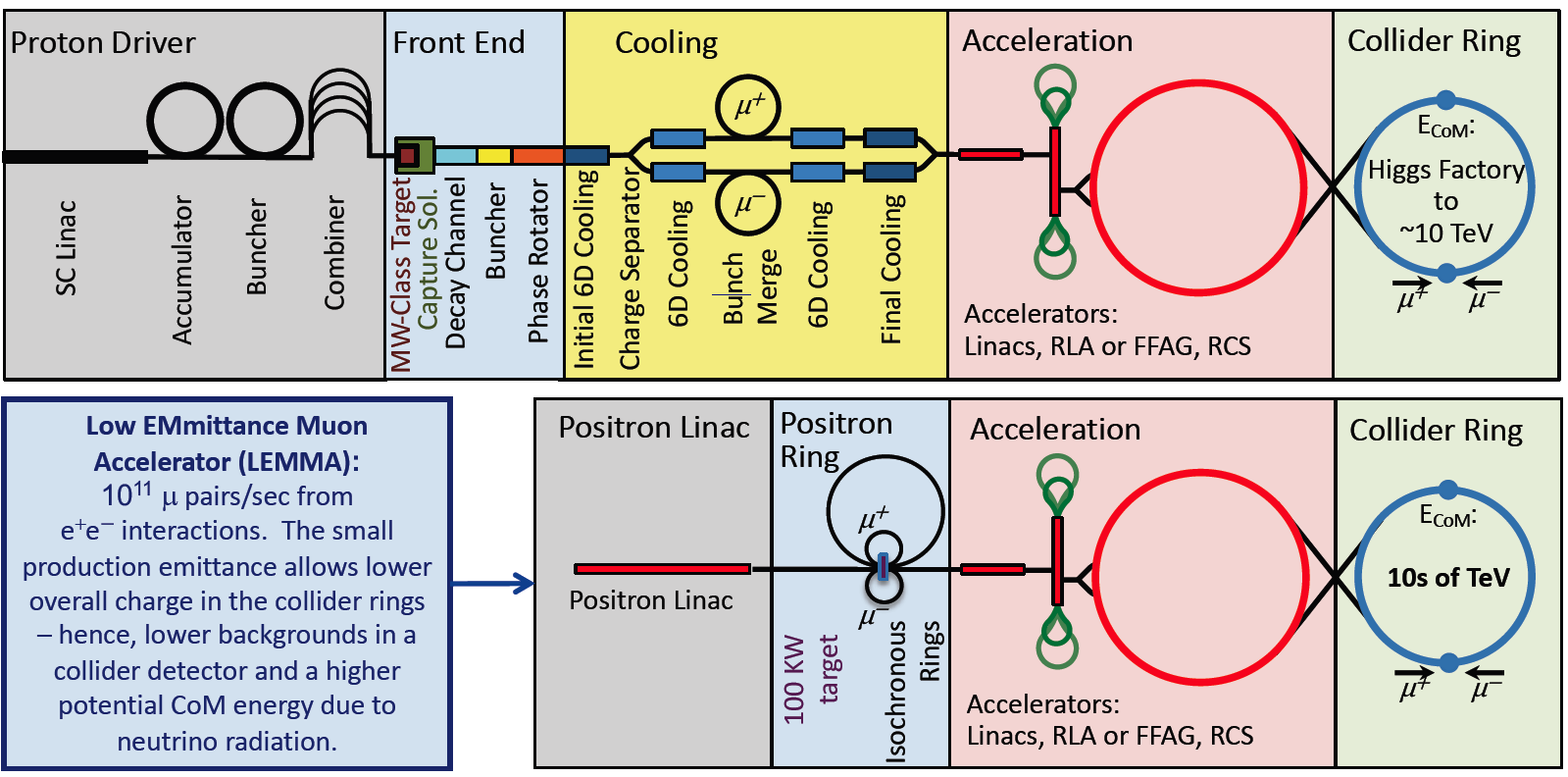 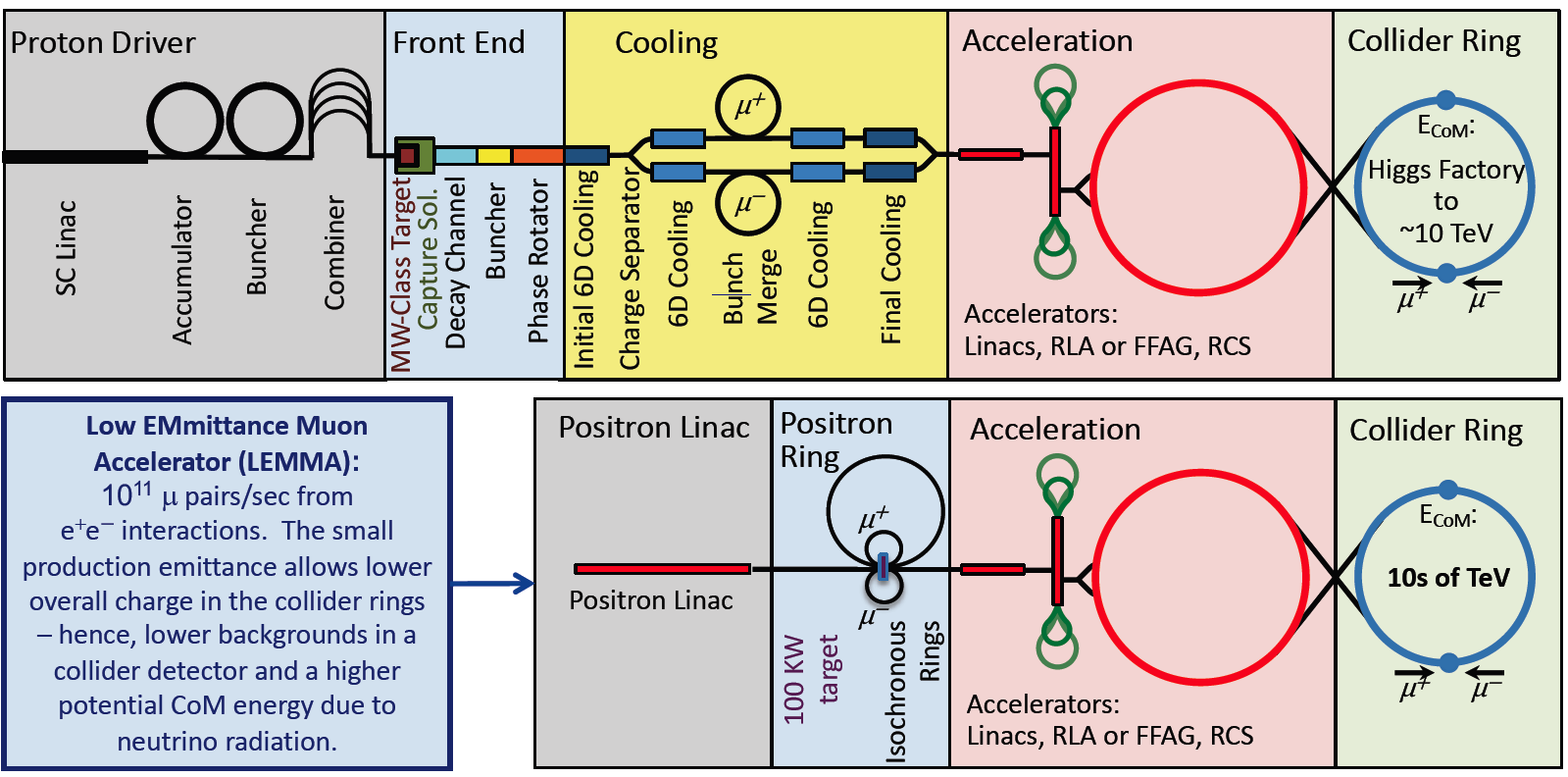 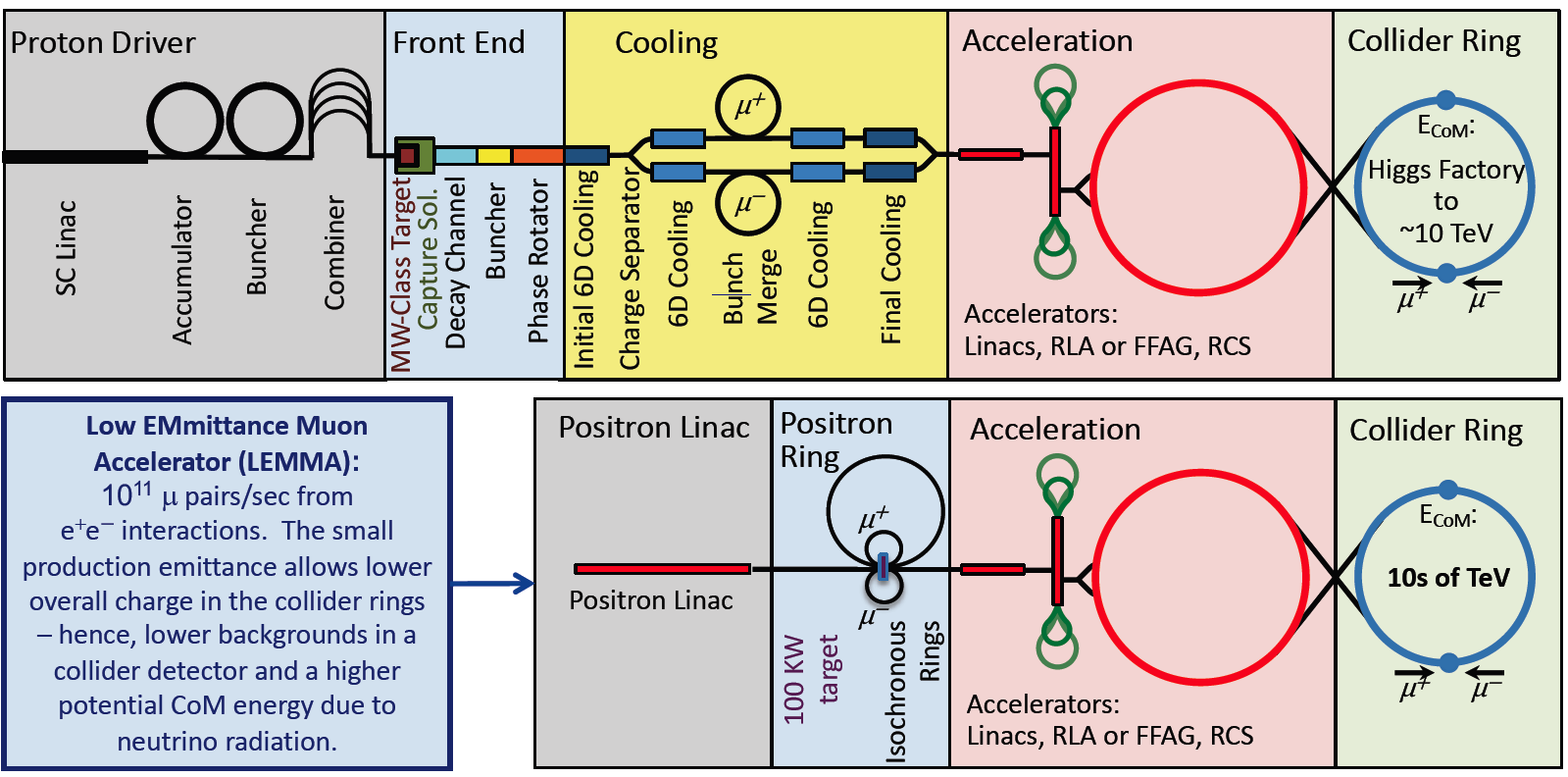 A. Pampaloni1,5, L. Alfonso1, L. Balconi2,3, A. Bersani1, L. Bottura4, B. Caiffi1, S. Fabbri4, S. Farinon1, A. Gagno1, F. Levi1, T. Maiello1, F. Mariani2,5, S. Mariotto2,3, D. Novelli1,5, C. Santini2, S. Sorti2,3, M. Statera2
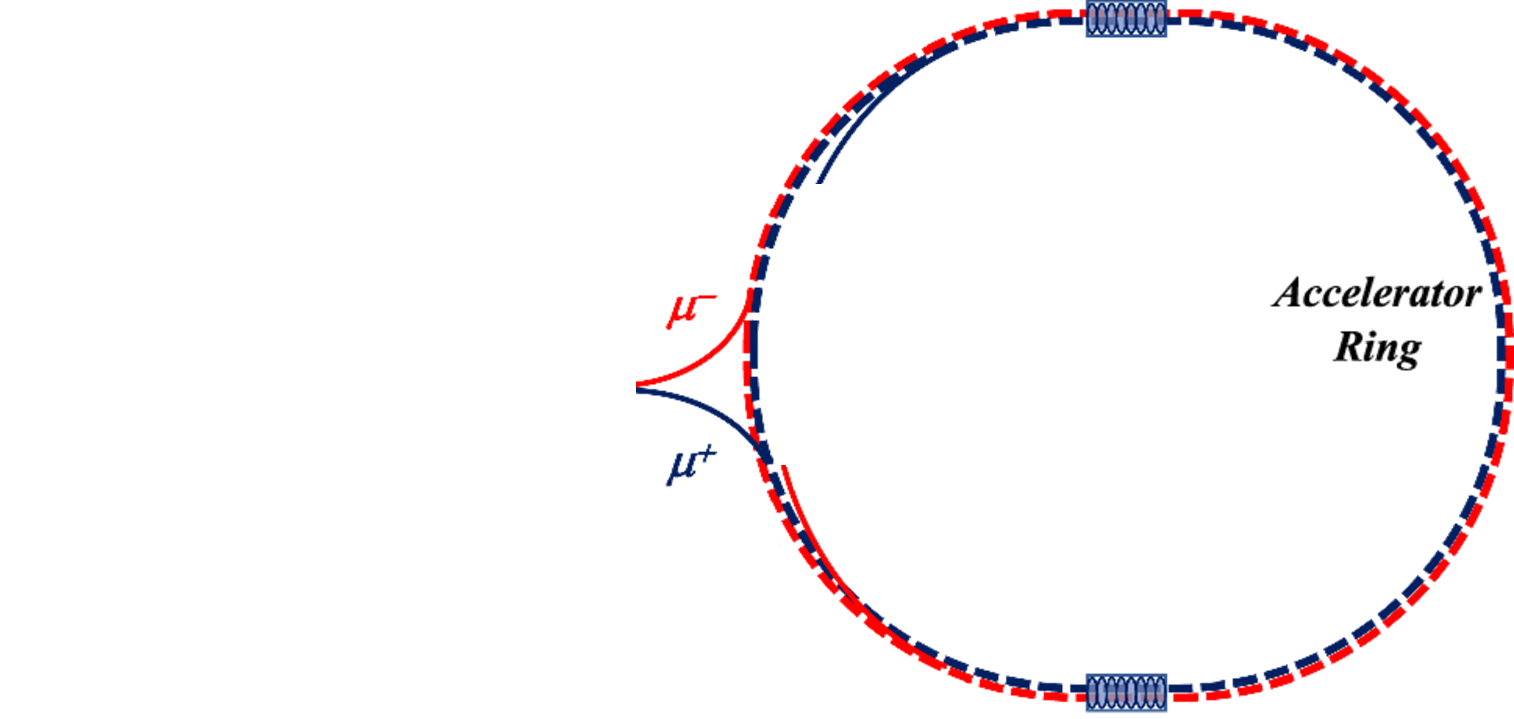 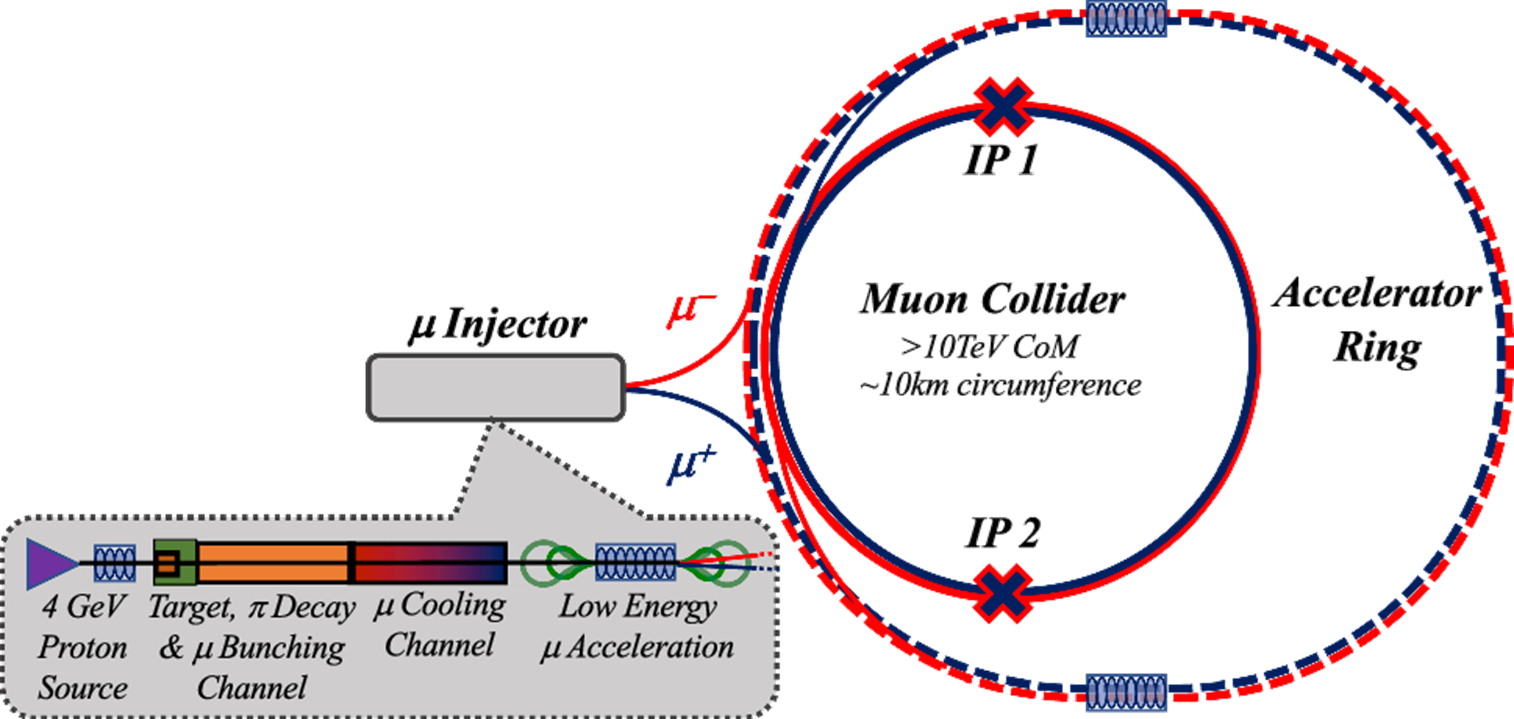 1 INFN – Genova, 2 INFN – Milano, 3 Università degli Studi di Milano, 4 CERN, 5 Sapienza Università di Roma
The Muon Collider complex
Cable assumptions
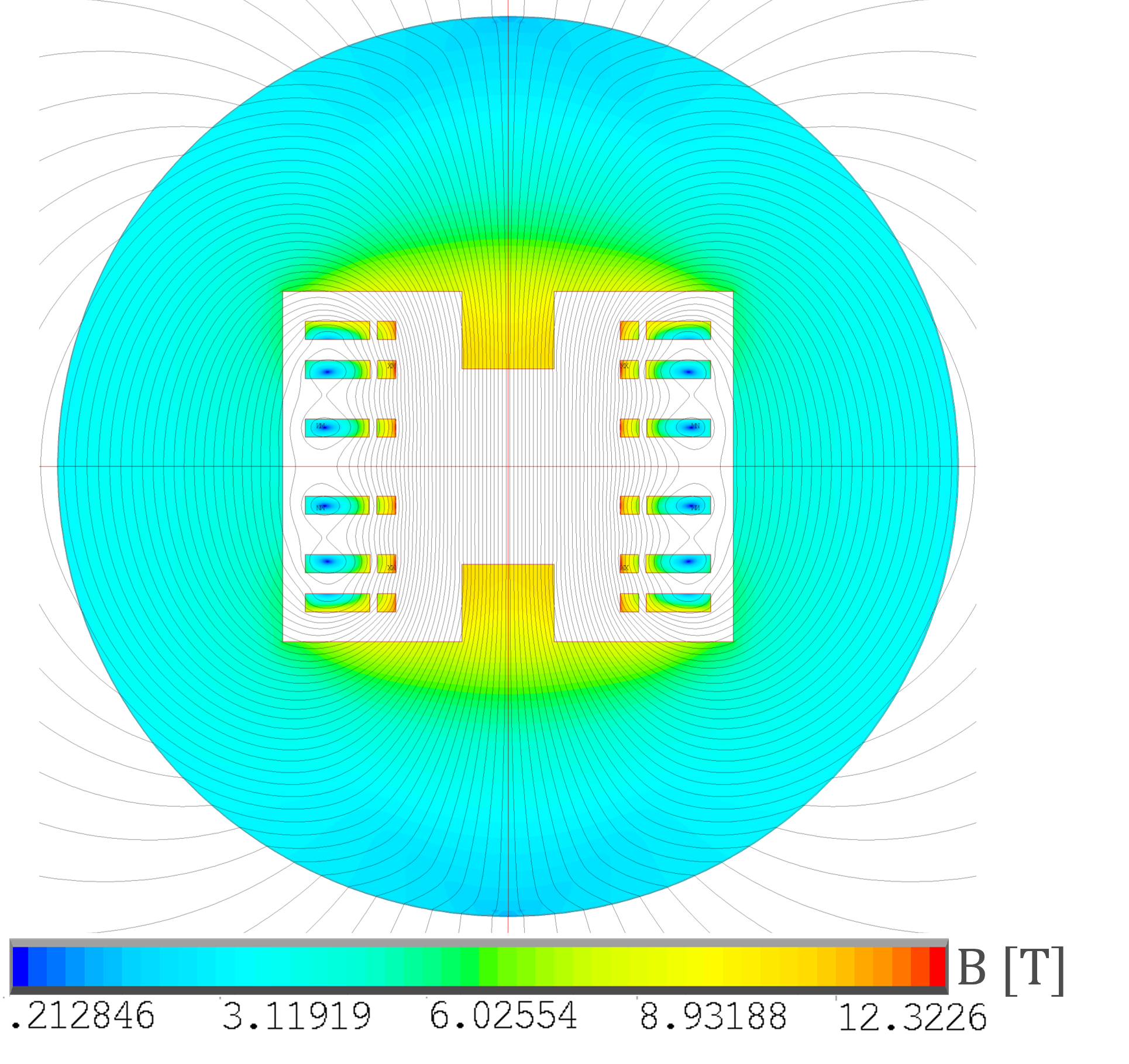 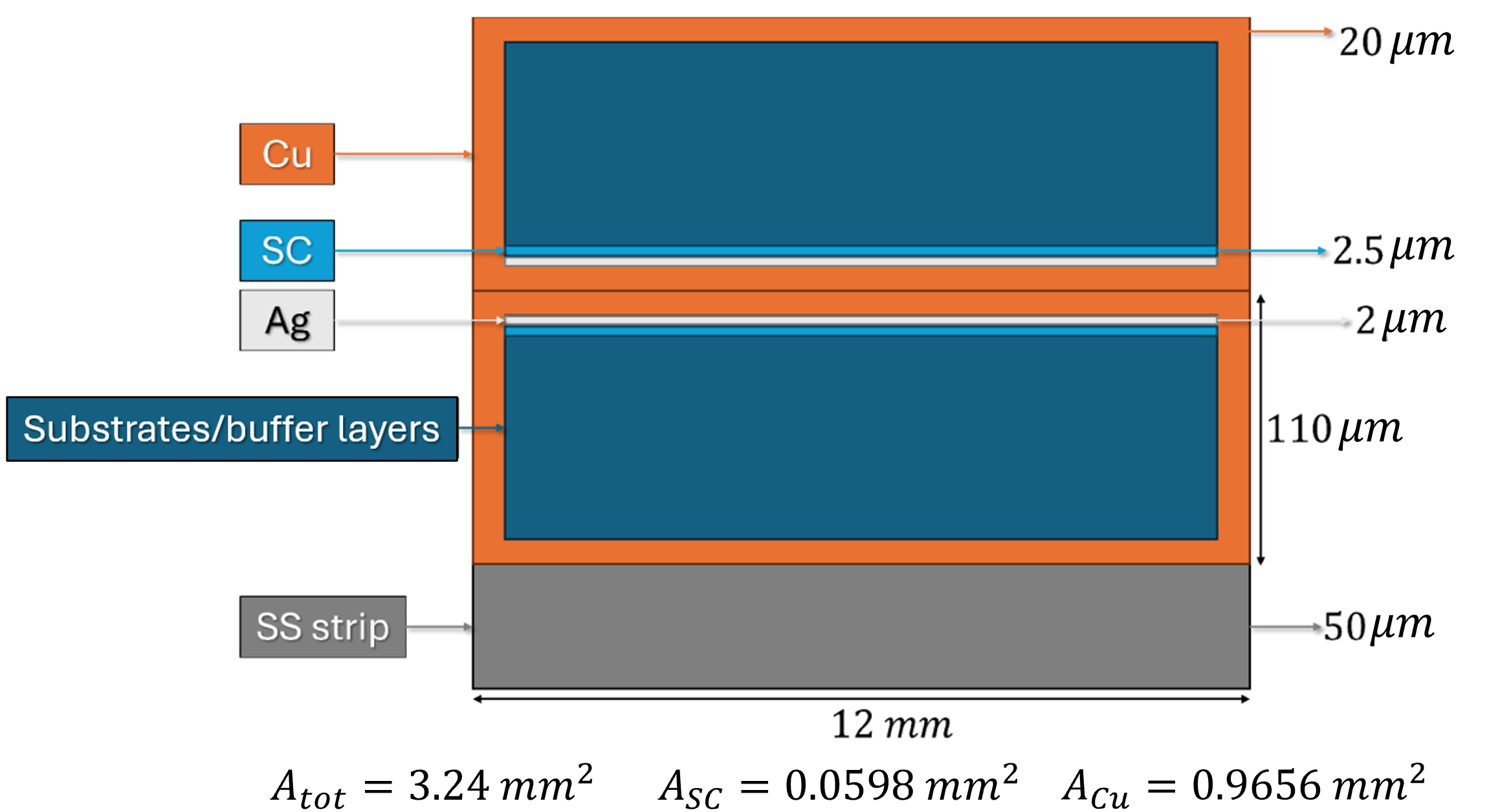 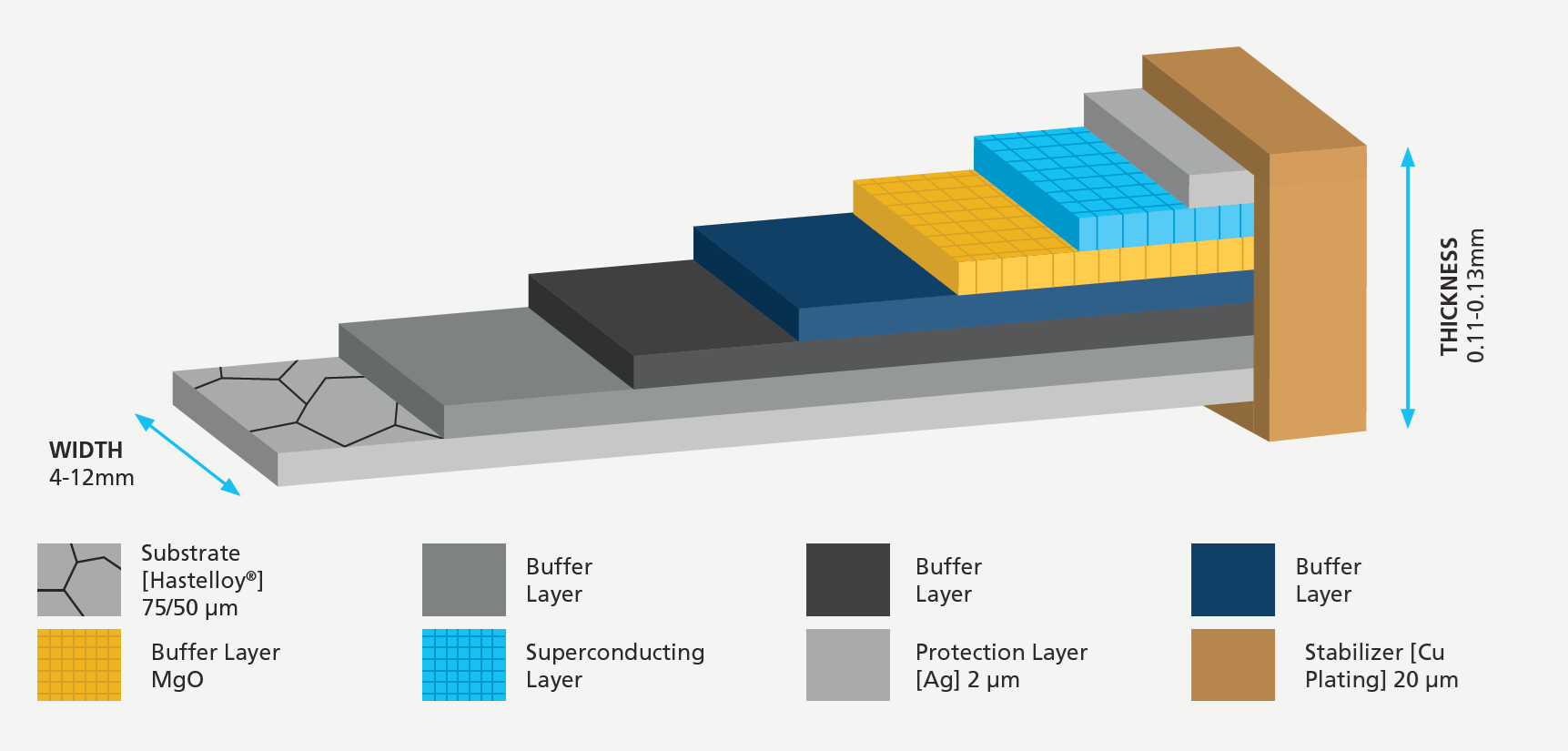 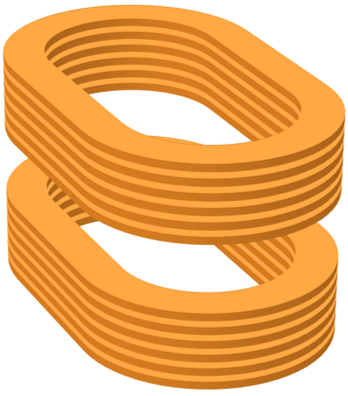 3
2
1
Magnetic design
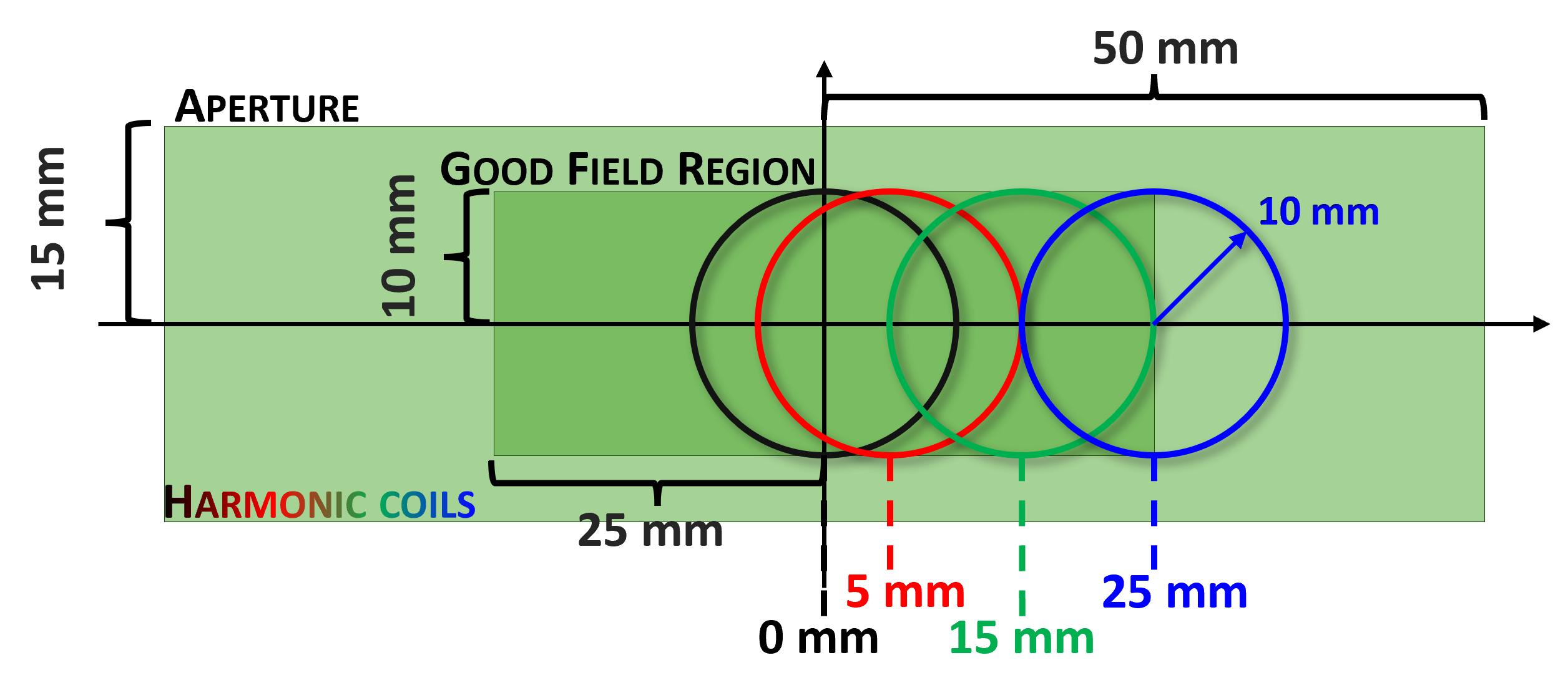 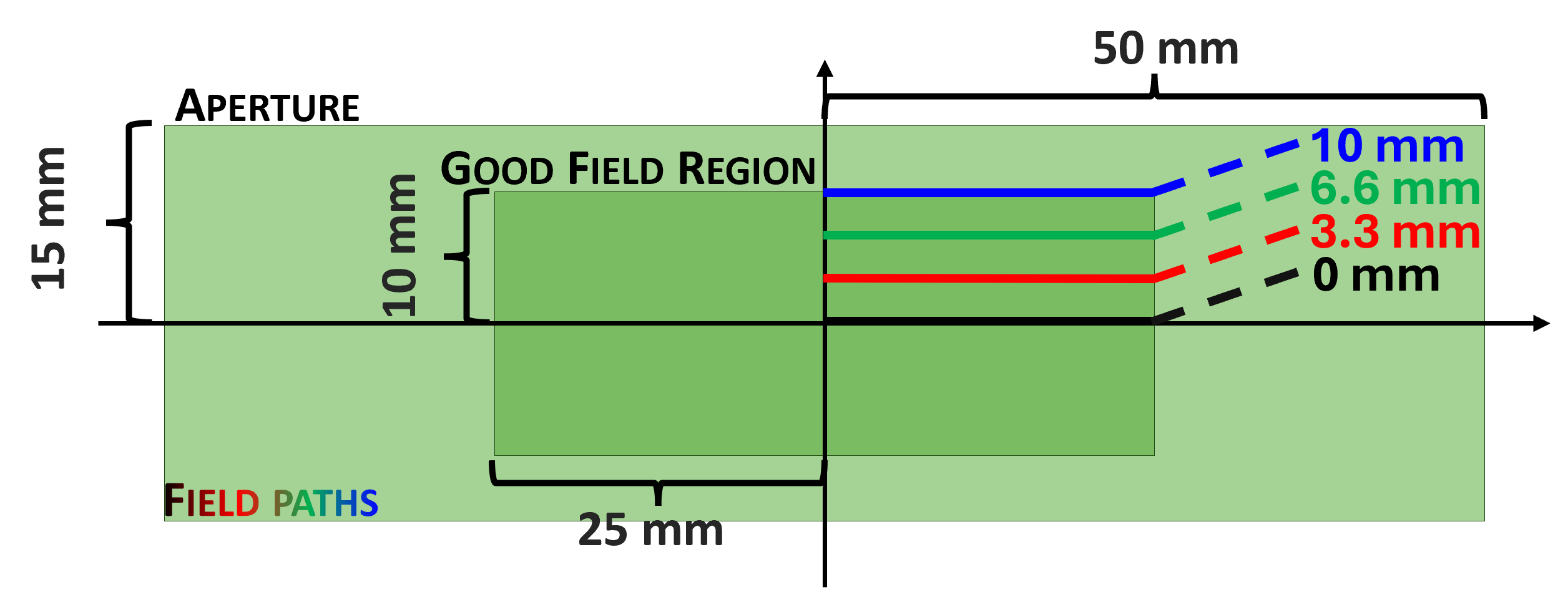 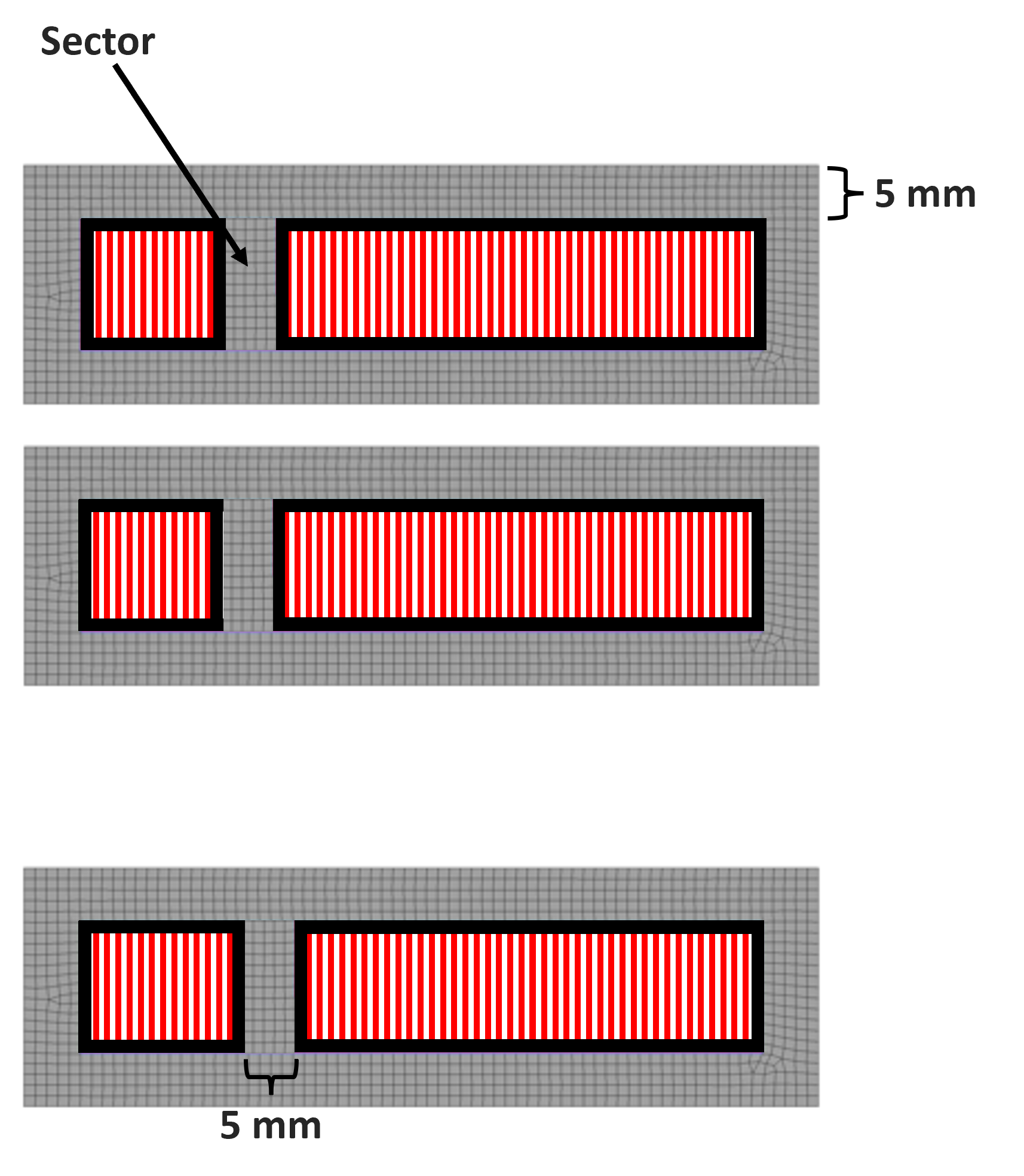 Magnetic results
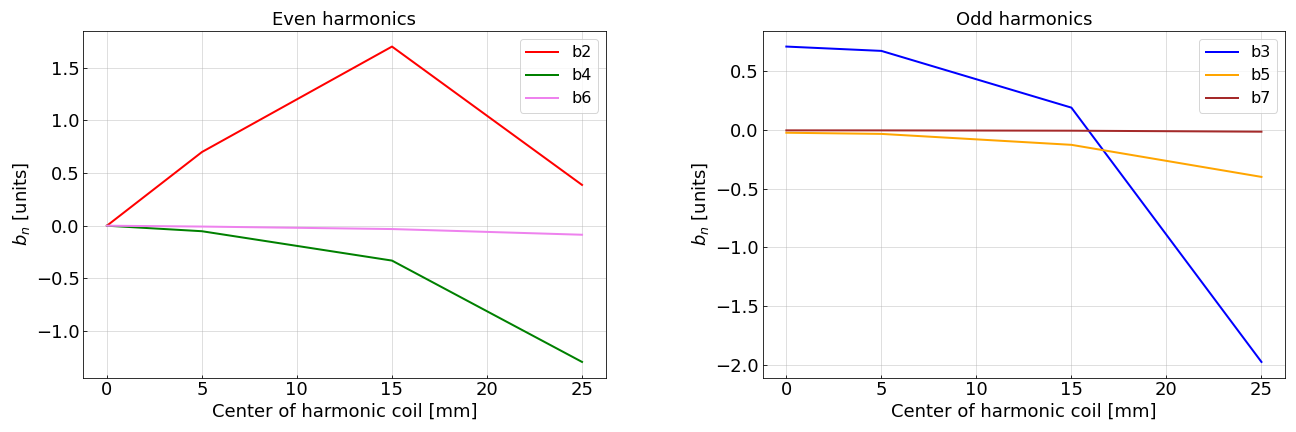 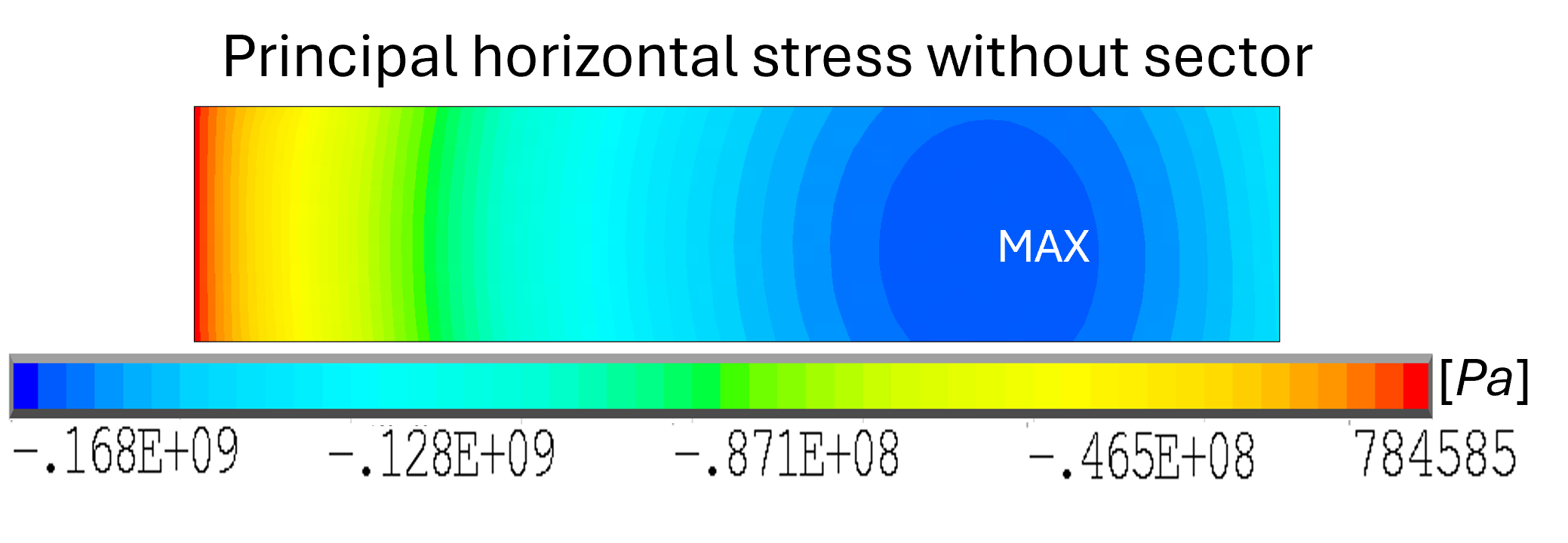 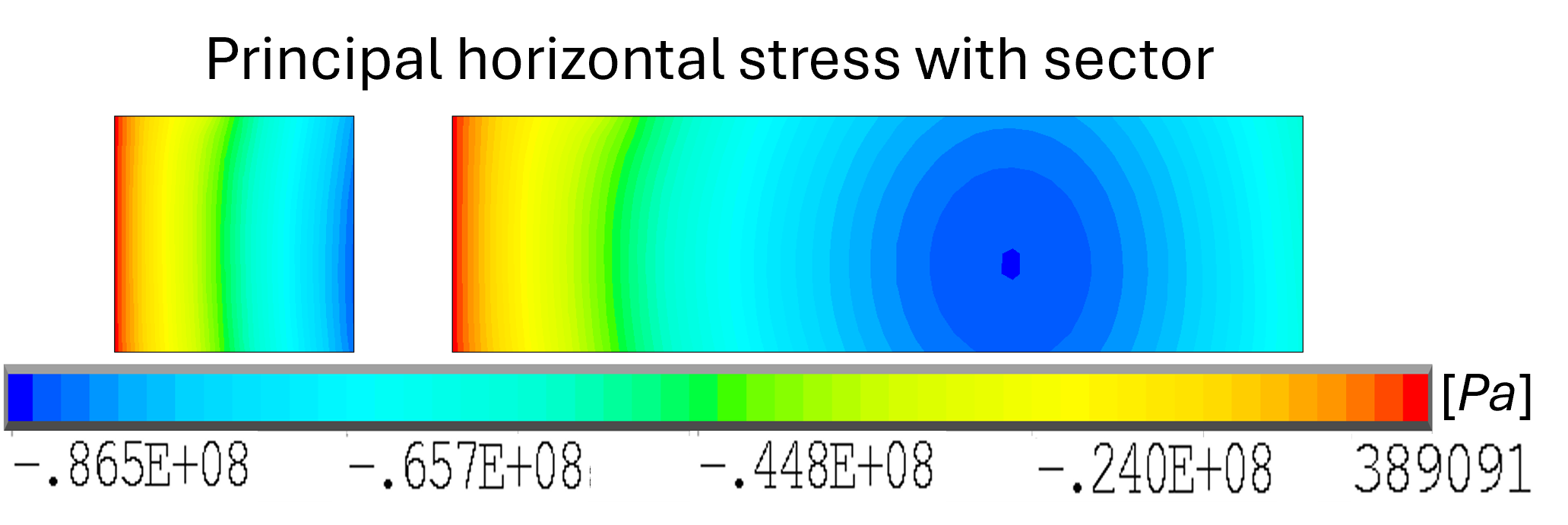 MAX
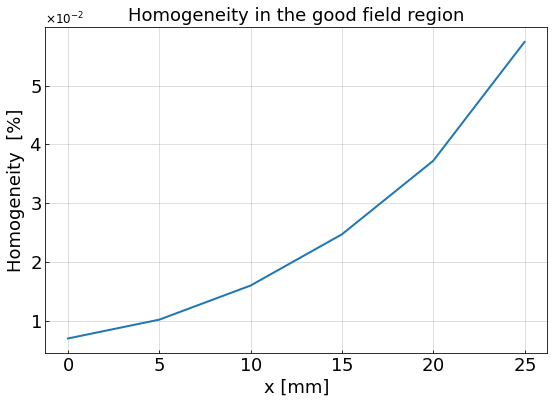 Mechanical results
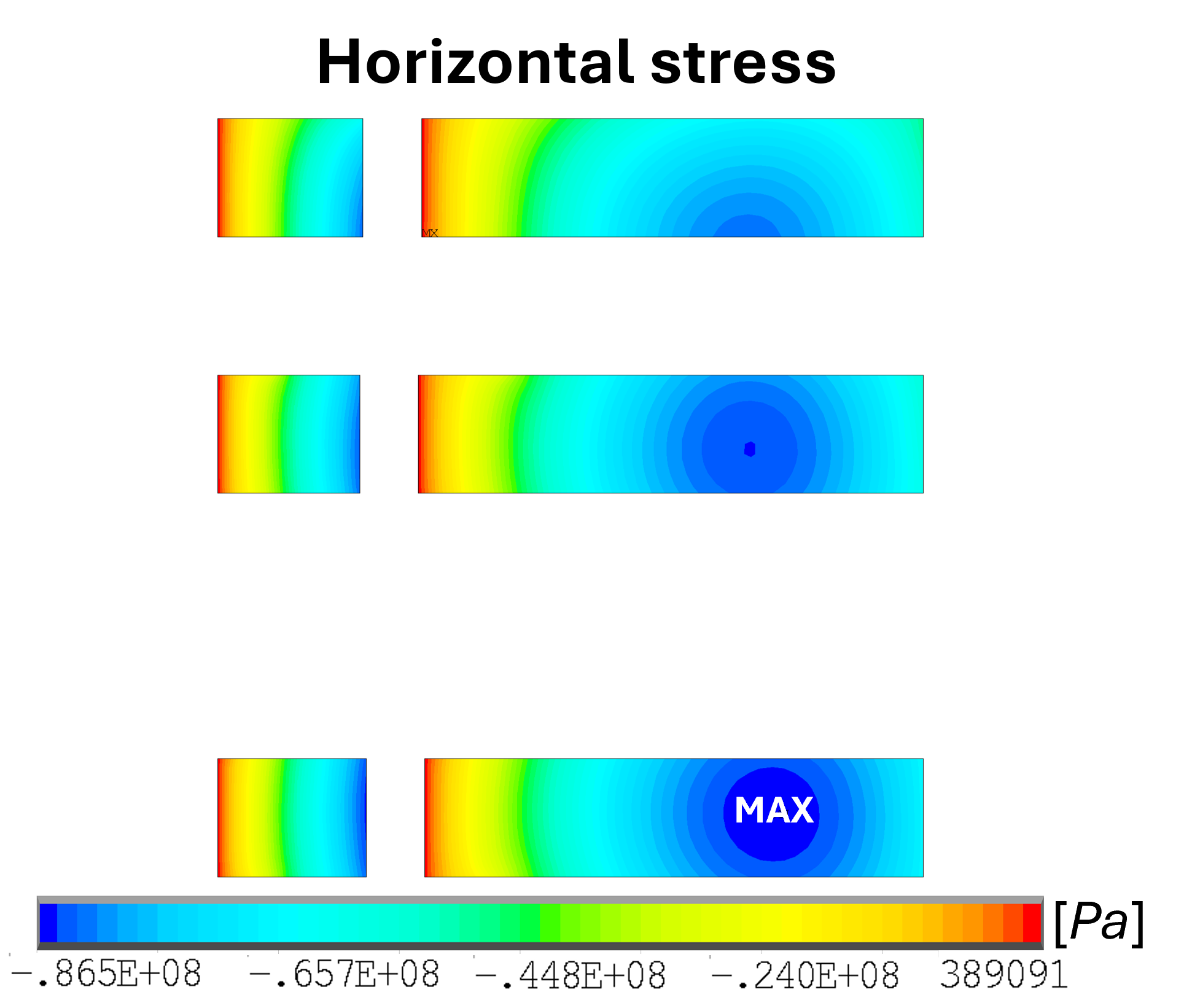 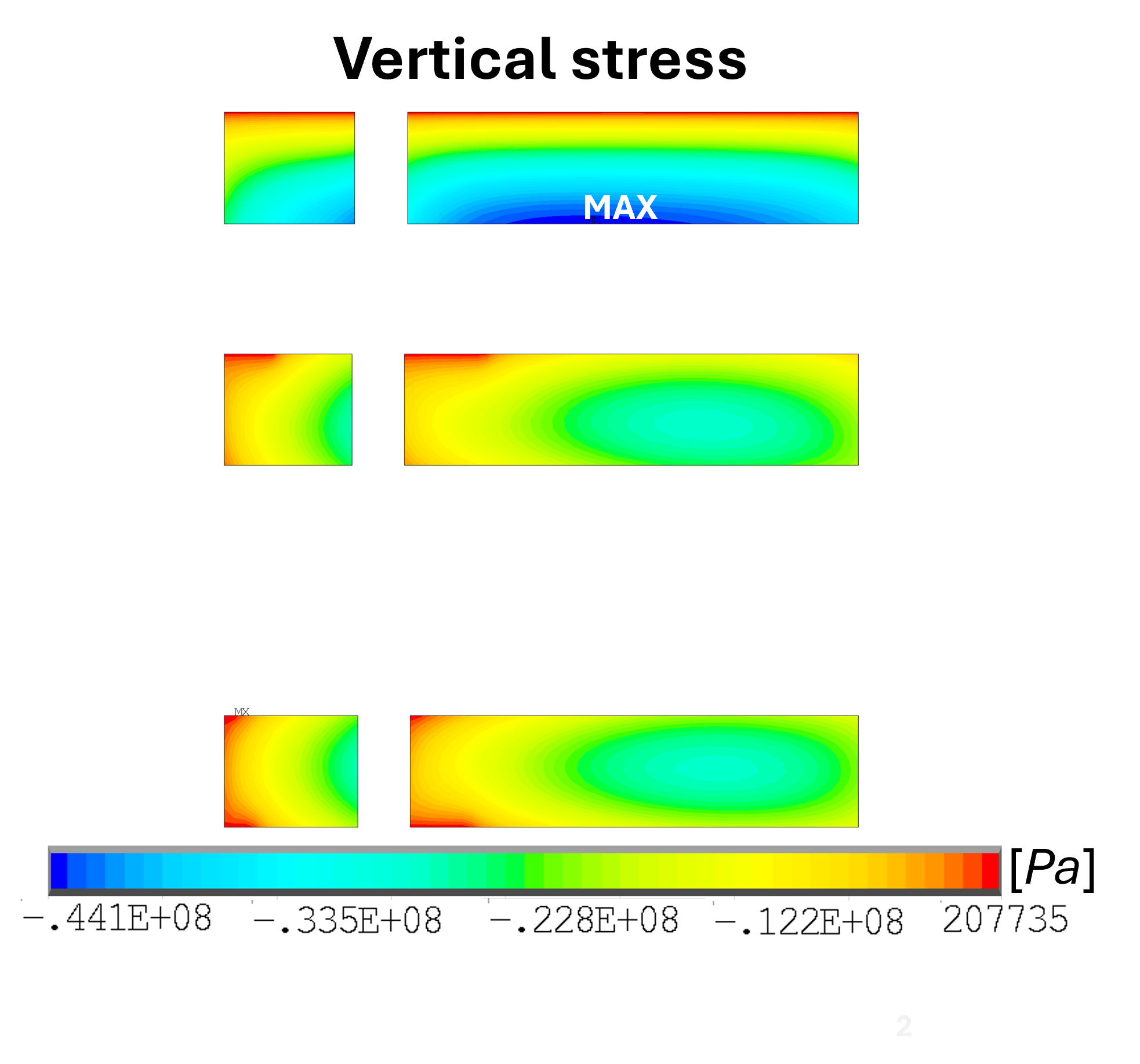 Cost
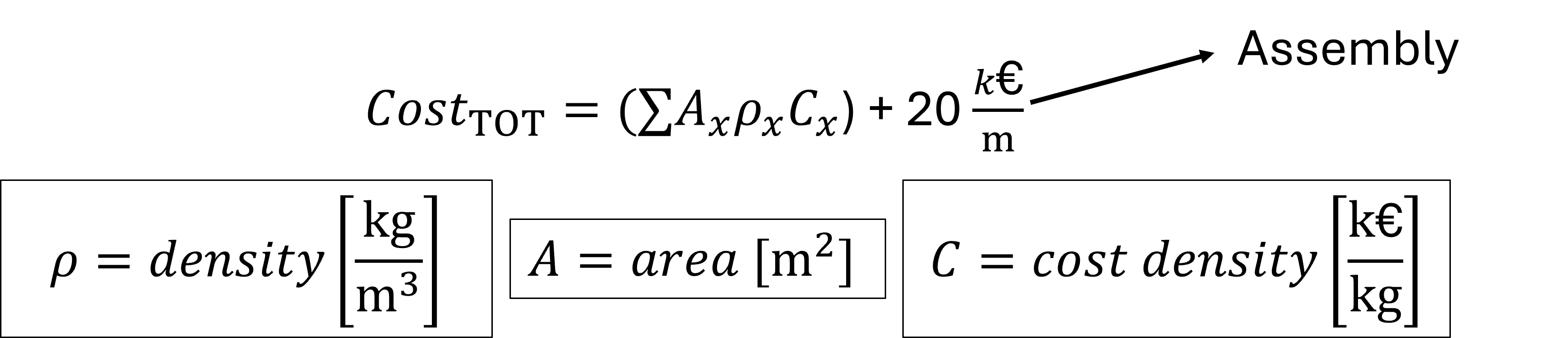 Magnetization
Using T-A formulation, it is possible to make a model that simulates the charging phase of the magnet.
Assumption:
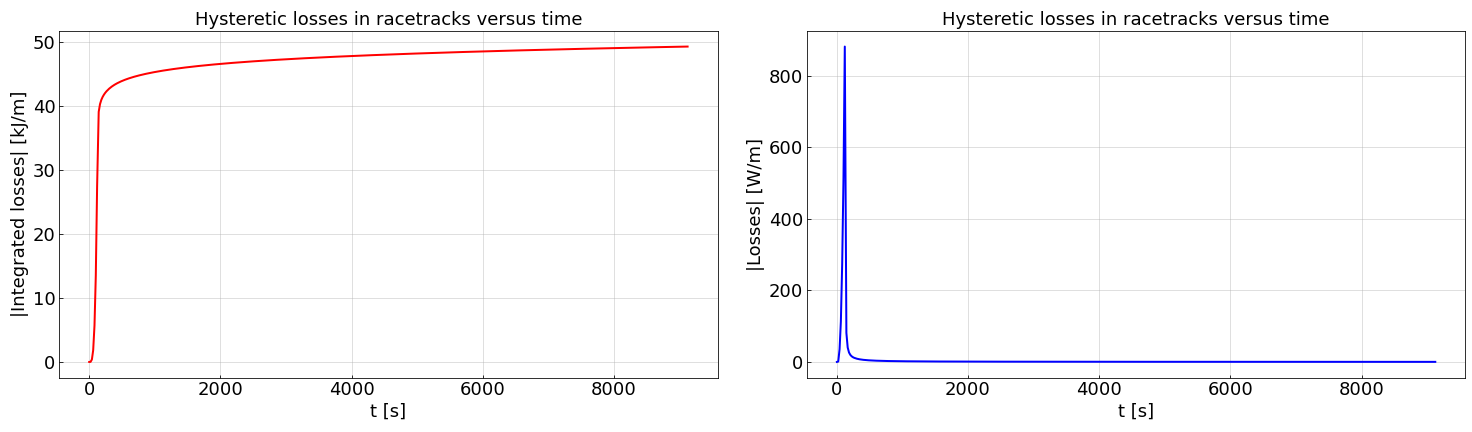 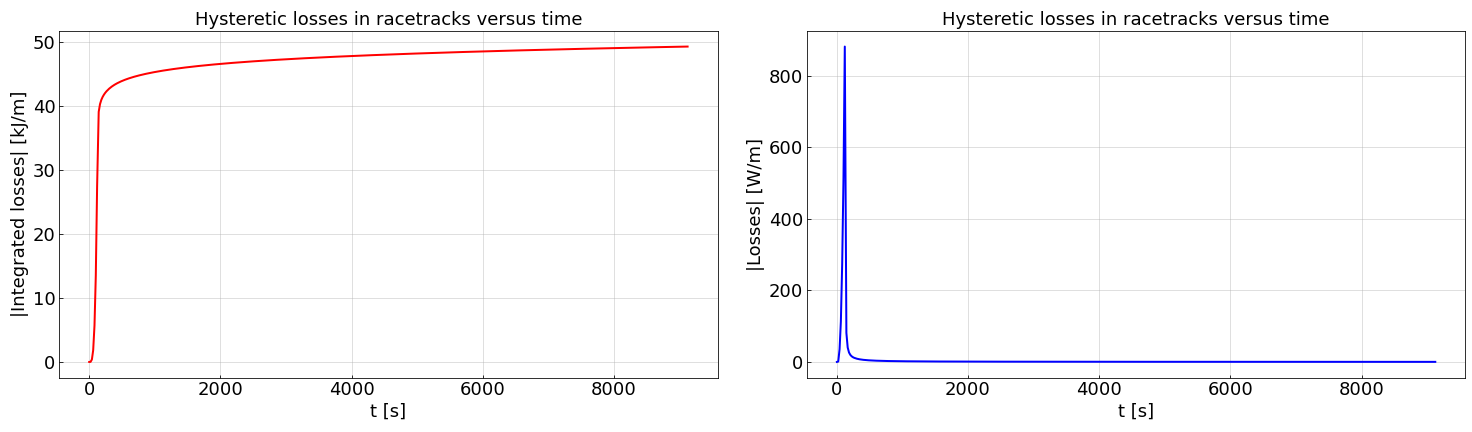 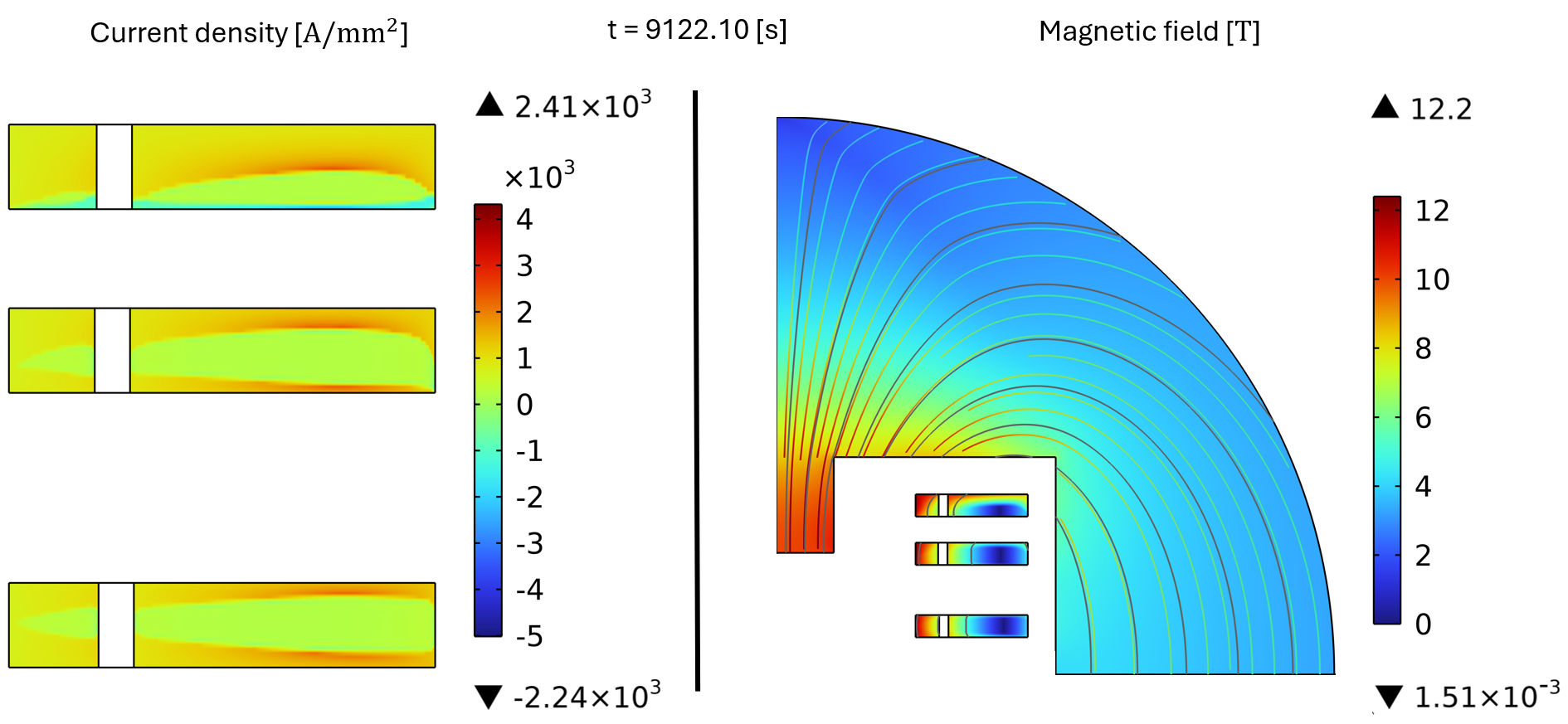 Magnetization of the cable causes a different current distribution that generates a different magnetic field map
IMCC and MuCol annual meeting 2025